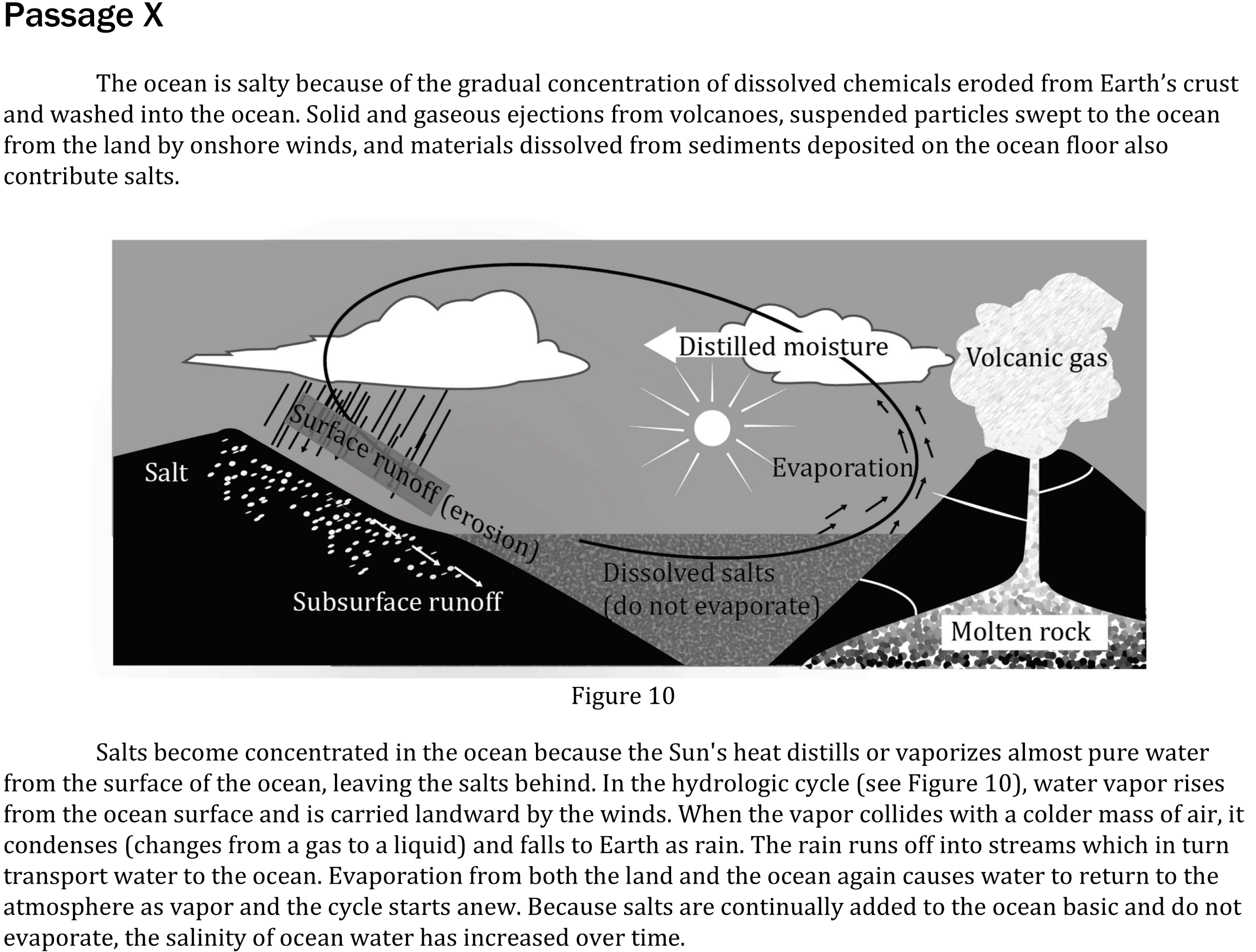 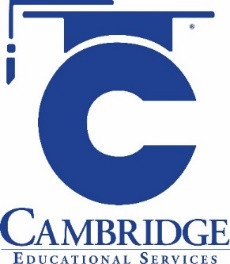 [Speaker Notes: Read and interpret data in more complex data presentations; Determine what would cause a specific result in an experiment.  Level: Intermediate Skill Group: Scientific Investigation]
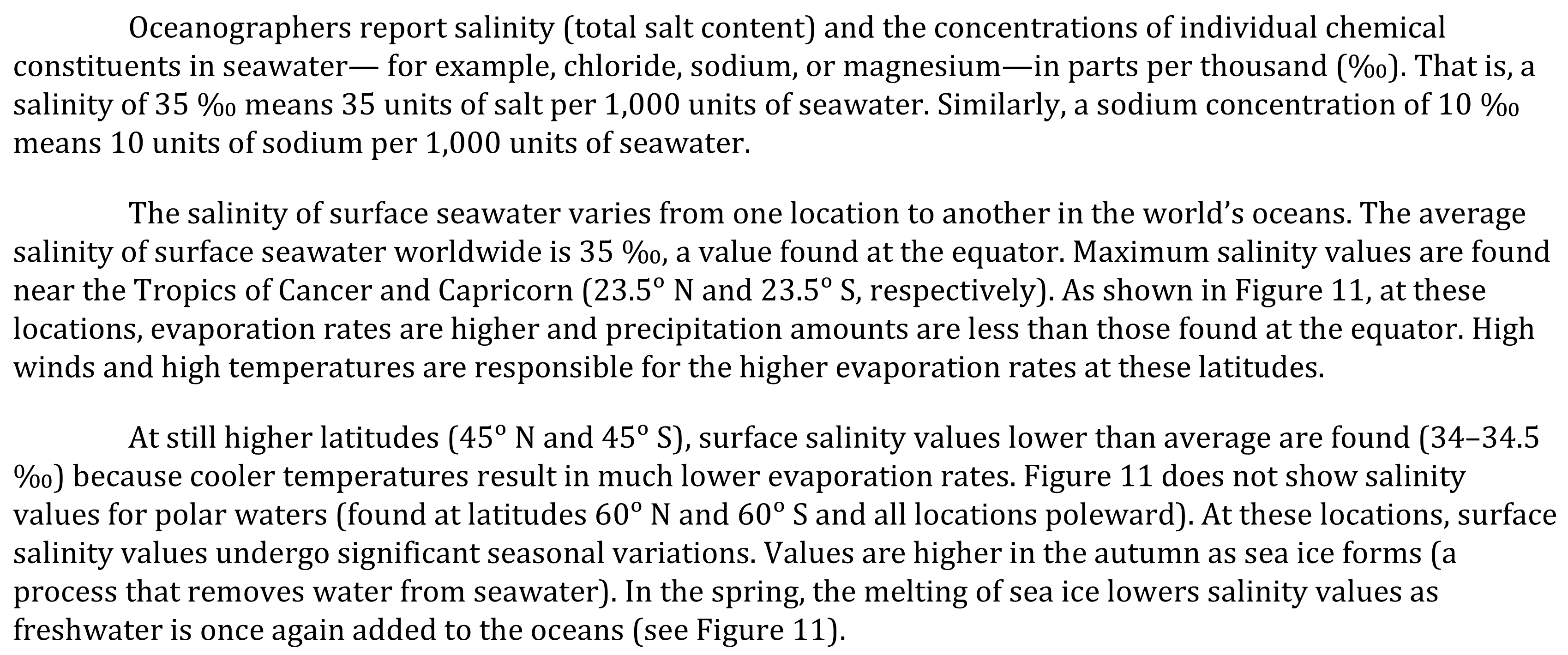 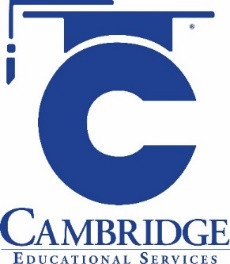 [Speaker Notes: Read and interpret data in more complex data presentations; Determine what would cause a specific result in an experiment.  Level: Intermediate Skill Group: Scientific Investigation]
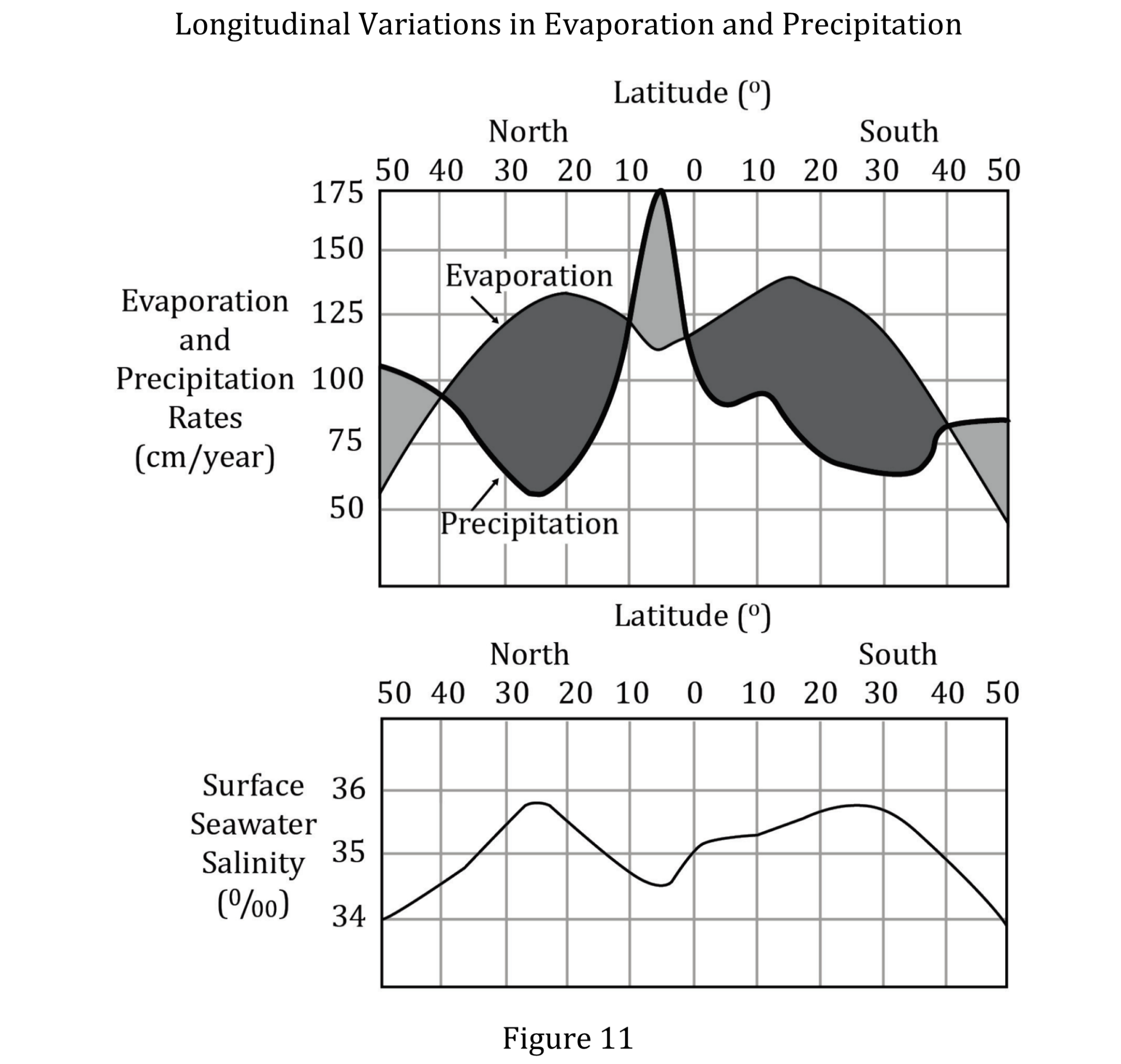 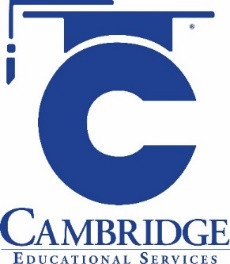 [Speaker Notes: Read and interpret data in more complex data presentations; Determine what would cause a specific result in an experiment.  Level: Intermediate Skill Group: Scientific Investigation]
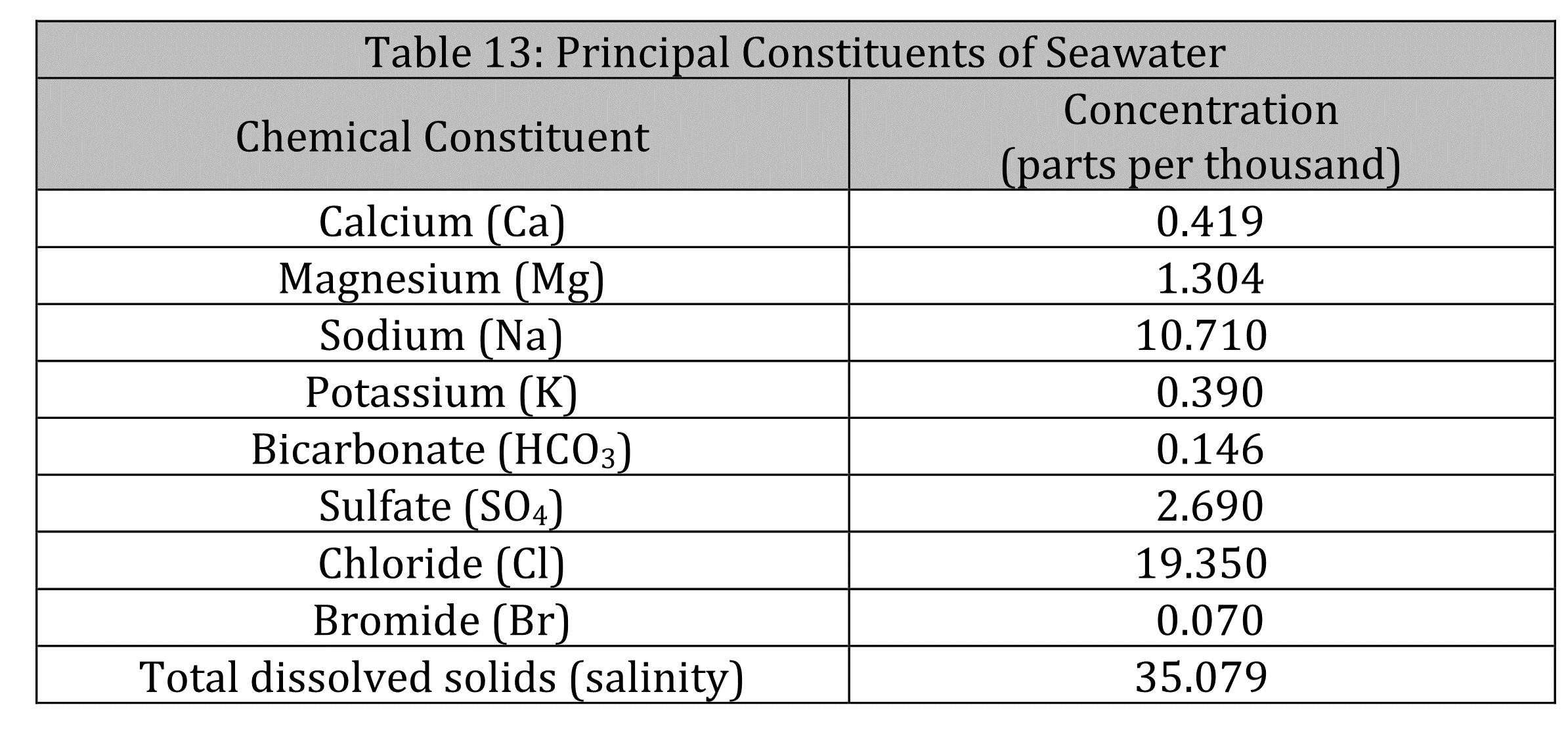 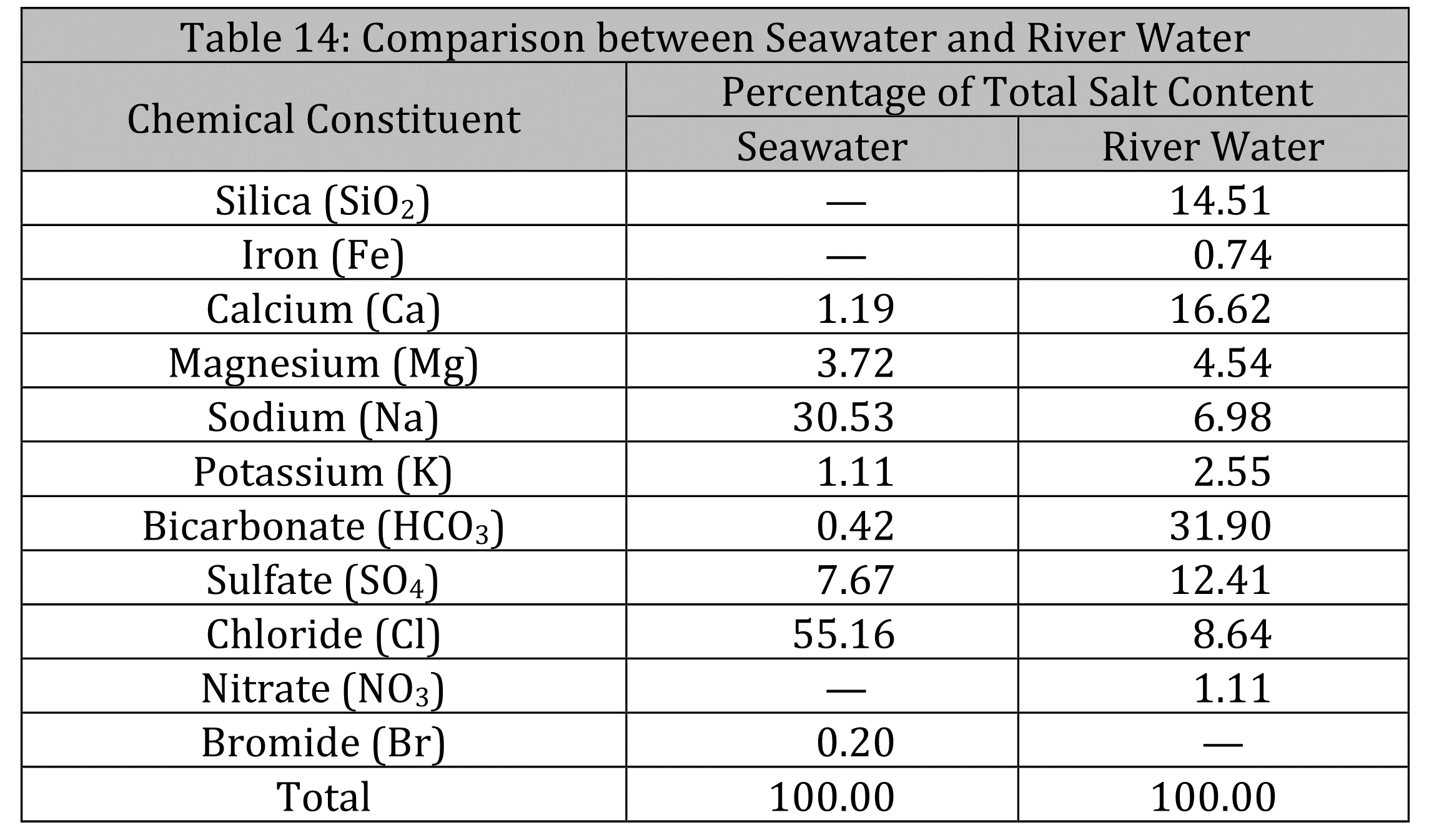 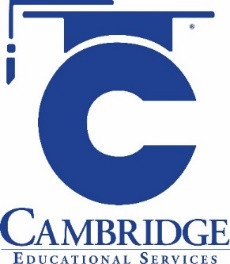 [Speaker Notes: Read and interpret data in more complex data presentations; Determine what would cause a specific result in an experiment.  Level: Intermediate Skill Group: Scientific Investigation]
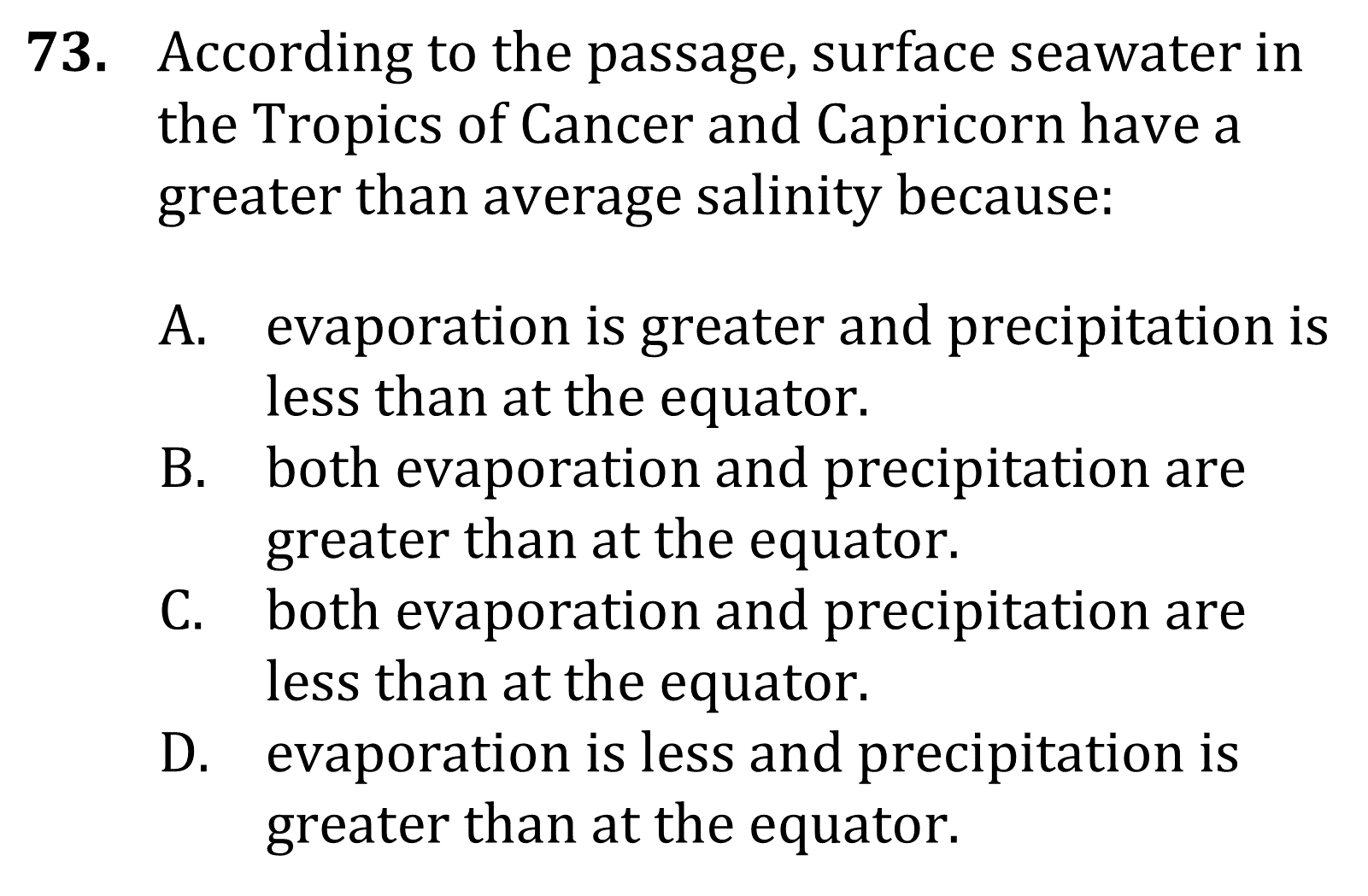 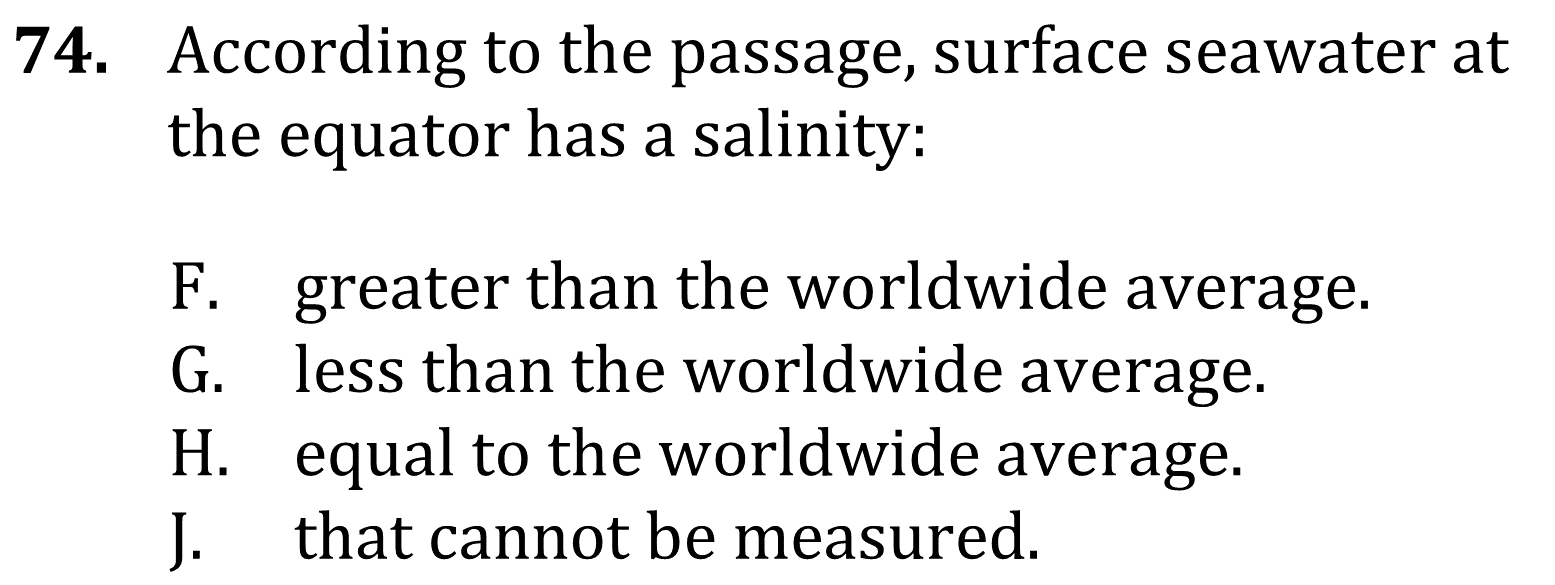 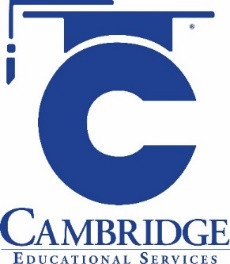 [Speaker Notes: Read and interpret data in more complex data presentations; Determine what would cause a specific result in an experiment.  Level: Intermediate Skill Group: Scientific Investigation]
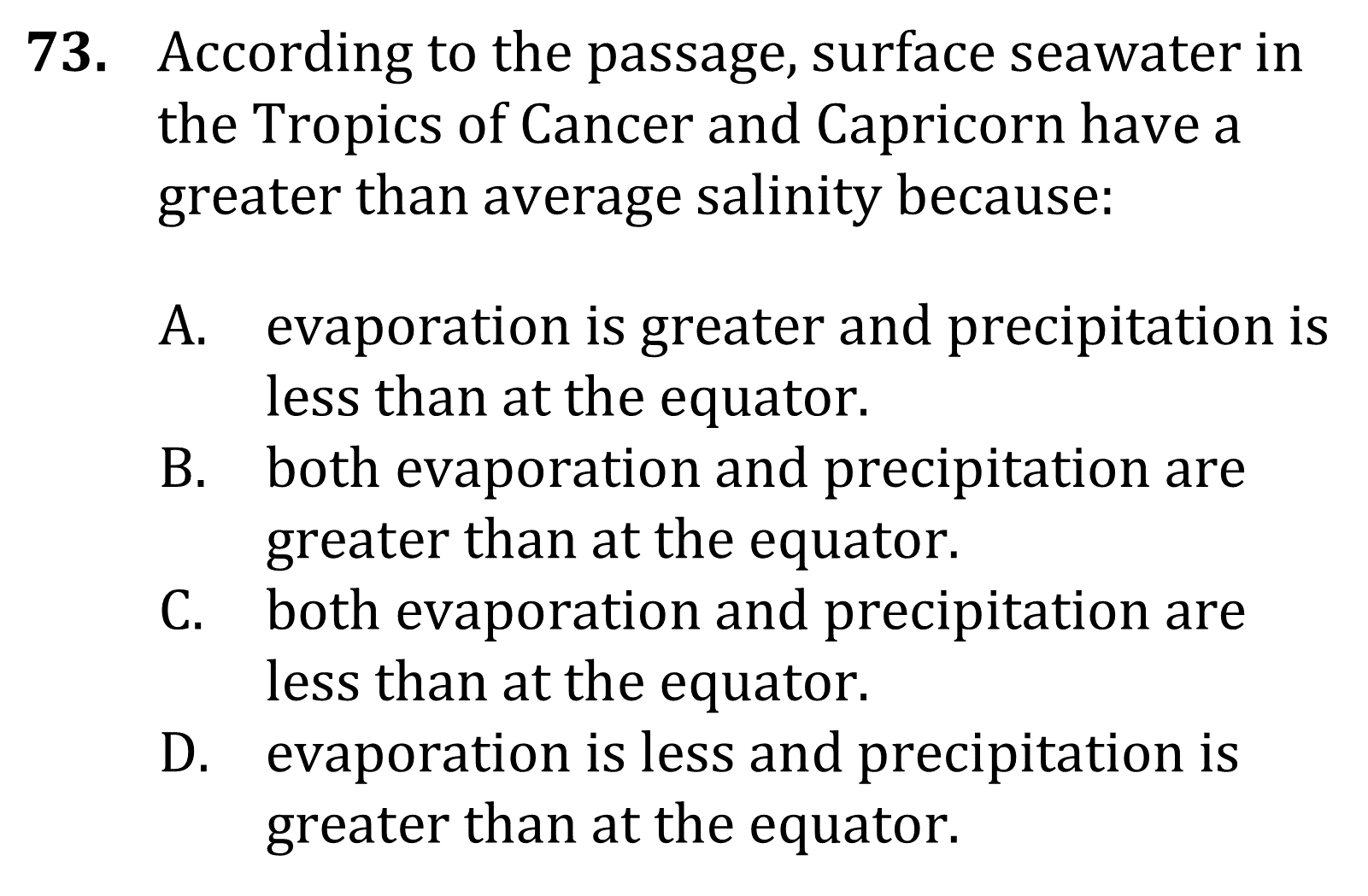 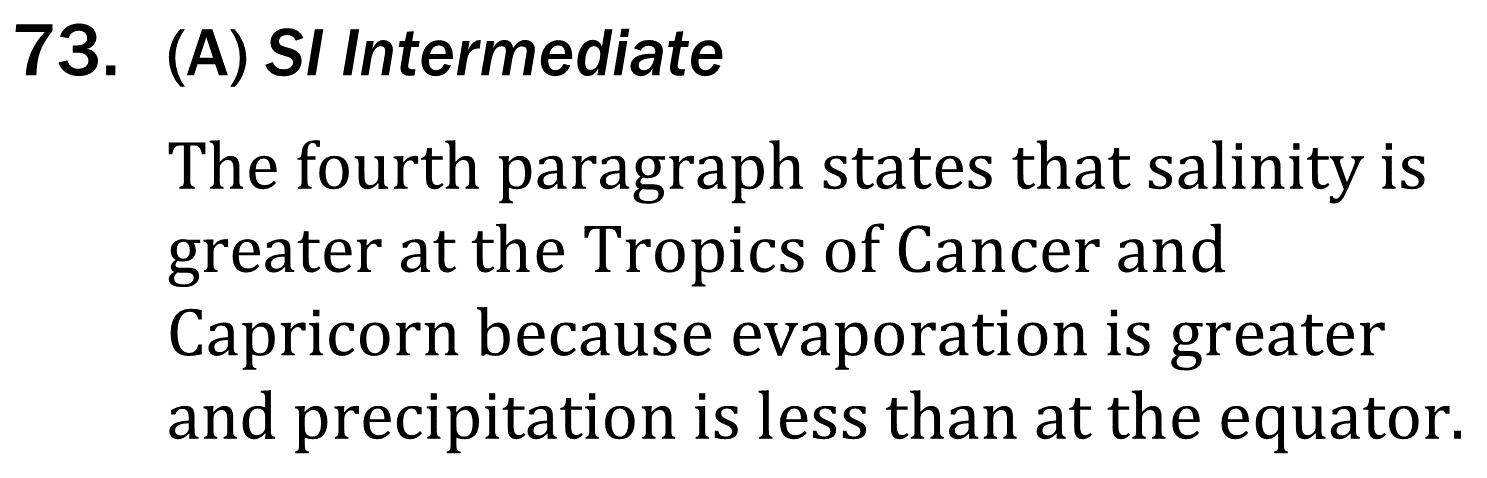 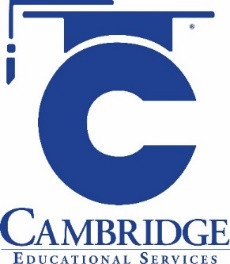 [Speaker Notes: Read and interpret data in more complex data presentations; Determine what would cause a specific result in an experiment.  Level: Intermediate Skill Group: Scientific Investigation]
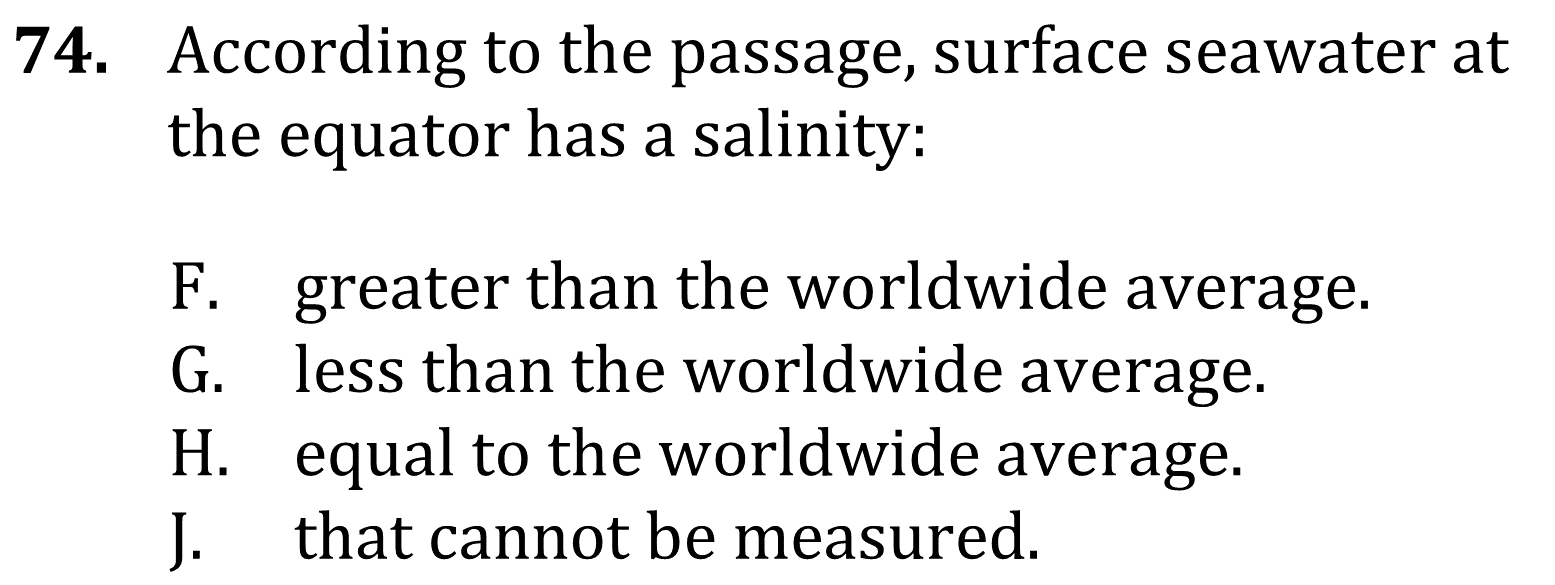 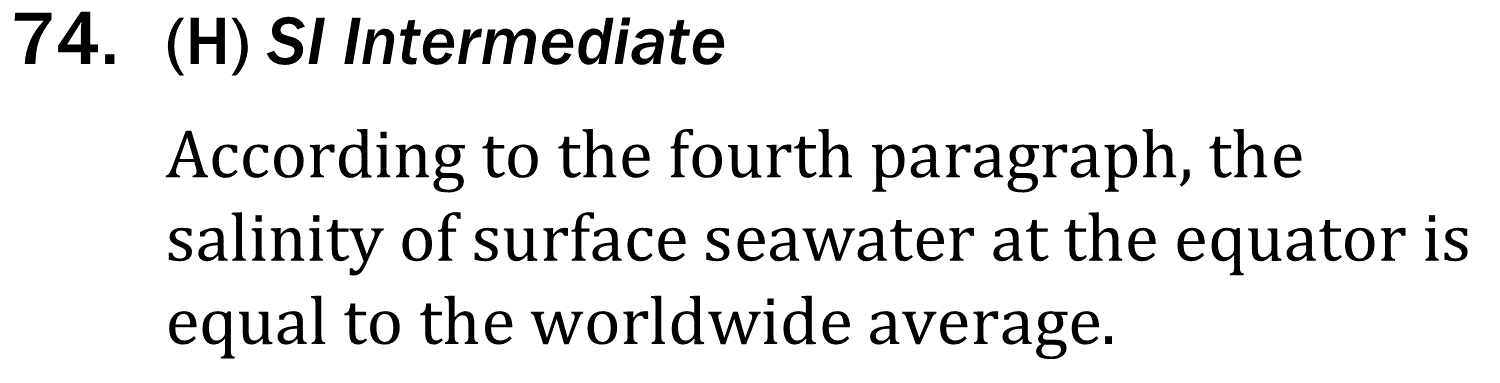 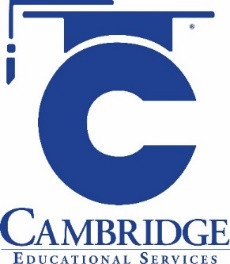 [Speaker Notes: Read and interpret data in more complex data presentations; Determine what would cause a specific result in an experiment.  Level: Intermediate Skill Group: Scientific Investigation]